Специальность
10.02.04 «Обеспечение информационной  безопасности	телекоммуникационных  систем»
Срок обучения 3 года 10 месяцев
Квалификация техник
УКРТБ
Уфимский колледж радиоэлектроники, телекоммуникаций и безопасности  готовит специалистов по защите информации в телекоммуникационных  системах и сетях
10.02.04 «Обеспечение информационной безопасности  телекоммуникационных систем»
первый выпуск по новой специальности прошел в 2021 году. Первые специалисты уже работают на предприятиях Республики.
Колледж принимает 50 абитуриентов по специальности
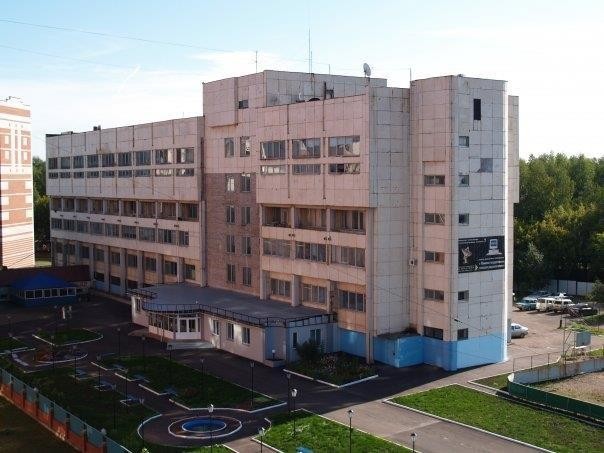 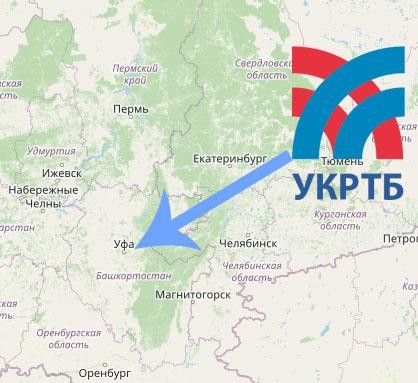 Открытие	мастерской по специальности
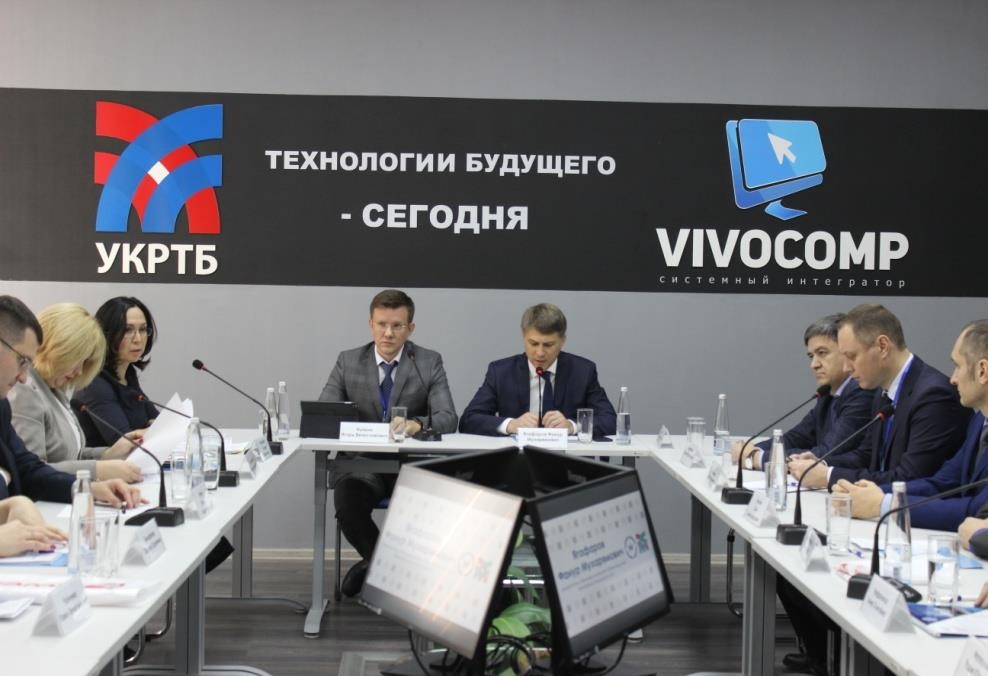 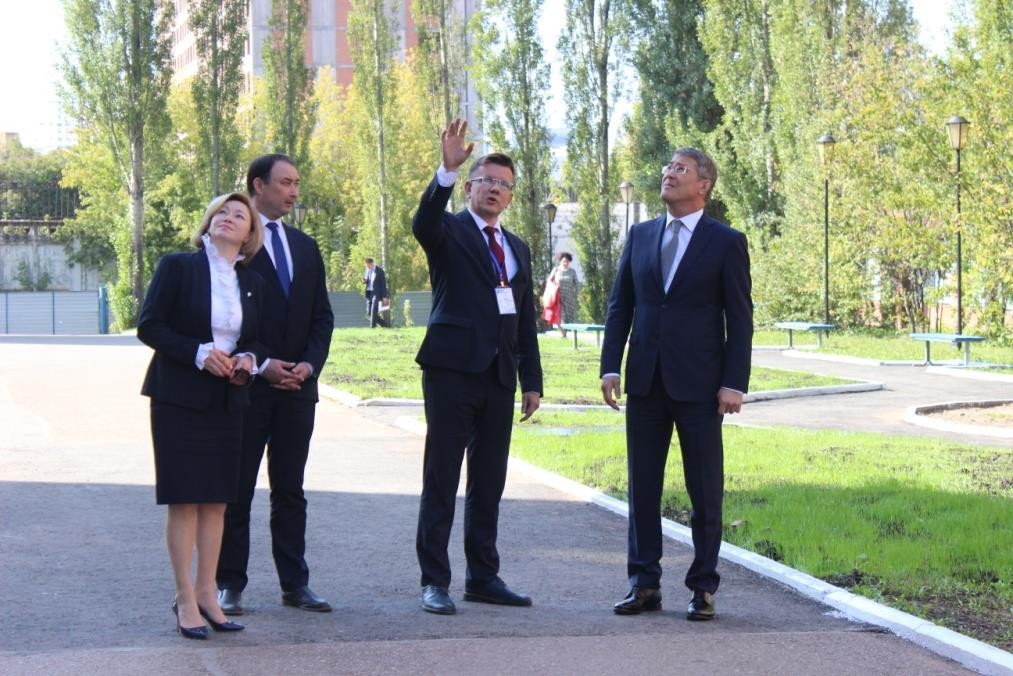 Открытие	мастерской по специальности
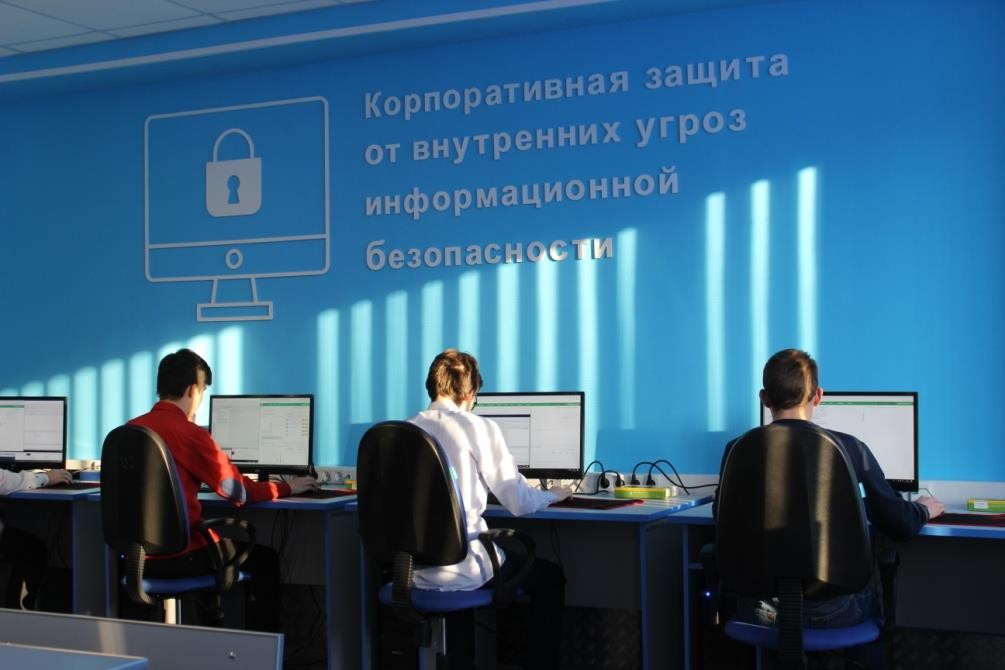 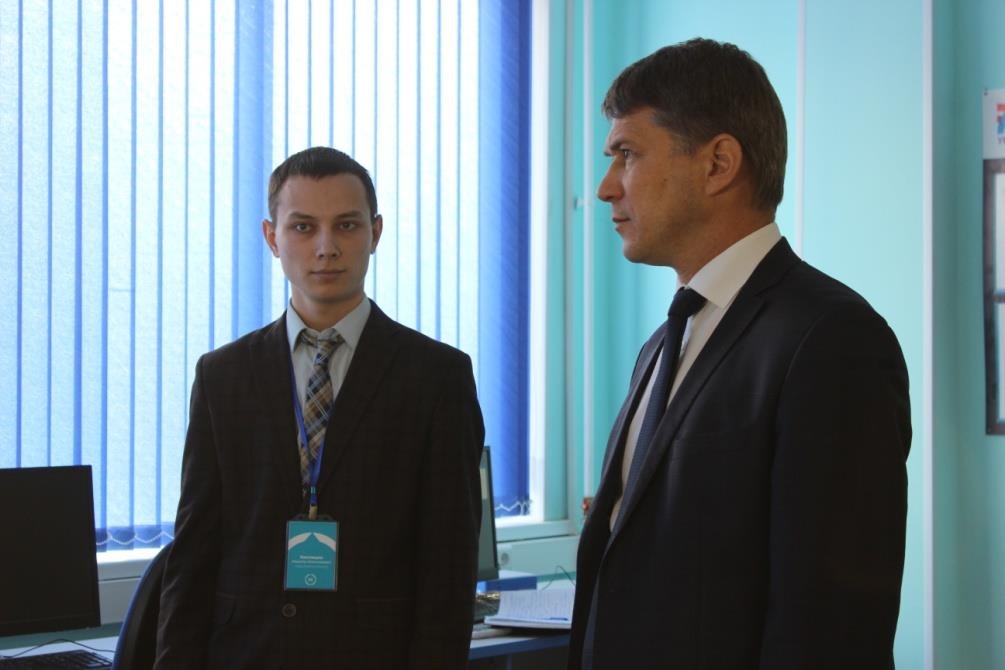 Учеба
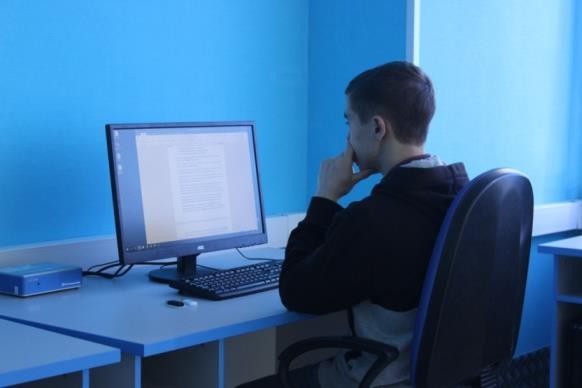 Обучение сочетает:  теоретические  лекционные занятия;  аналитические;
- проектировочные;  исследовательские;  практические  занятия
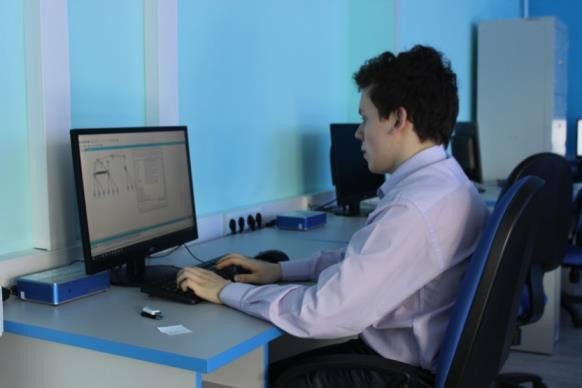 Практика
Будущие специалисты учатся на самом  современном оборудовании, готовятся к сдаче  нового формата – Демо-Экзамена и участии в  чемпионатах от Союза Молодых  Профессионалов России
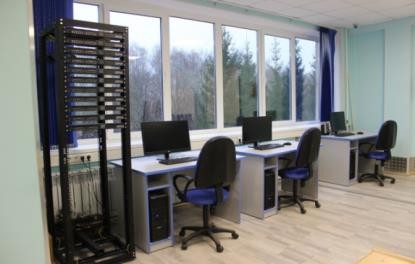 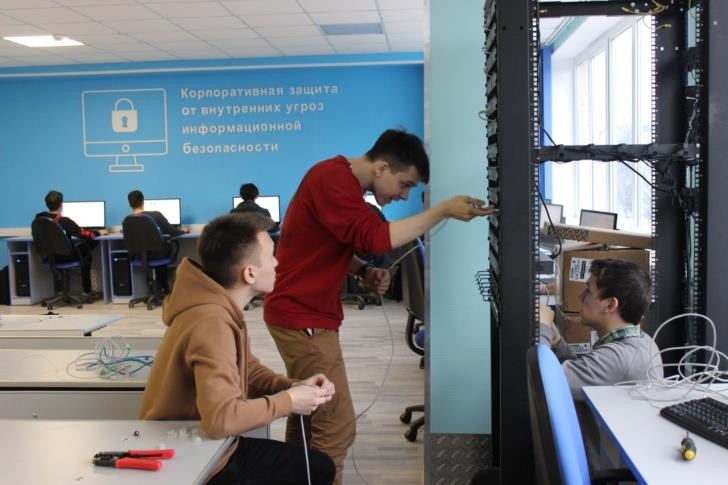 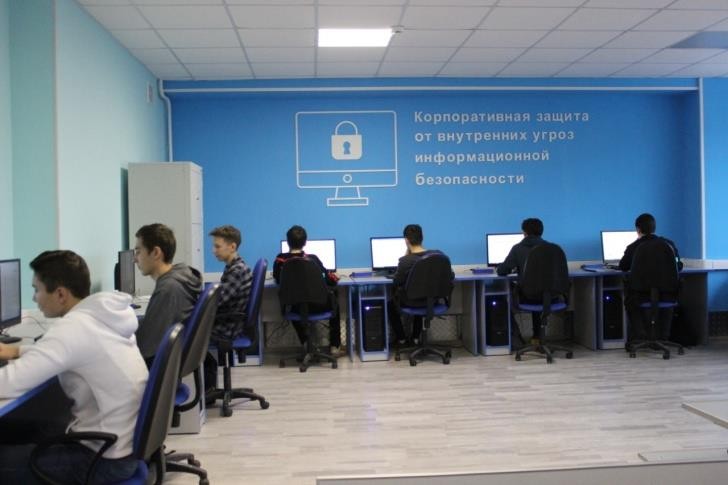 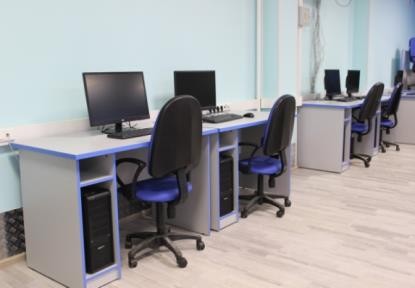 Внеклассная жизнь
Специалист по «Обеспечению  информационной безопасности»  должен обладать:

культурой общения;  эрудицией;  нестандартностью мышления;
способностью к импровизации,  возможностью воздействия на  аудиторию;
готовностью к распространению  своего опыта;
способностью популяризации  своей деятельности
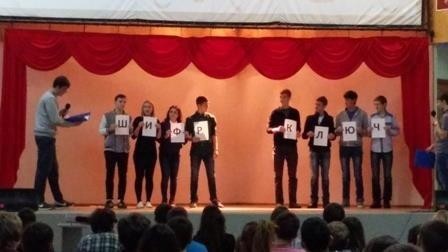 Результат
Специалист по «Обеспечению  информационной безопасности»  должен в результате получить:

высокооплачиваемую специальность;
желание побеждать;
современную и востребованную  компетенцию;
-умение найти плюсы в любой ситуации,
возможностью	влияния на коллег и  начальство, с помощью своего опыта и  квалификации;
желание делится своим опытом с  младшими коллегами.
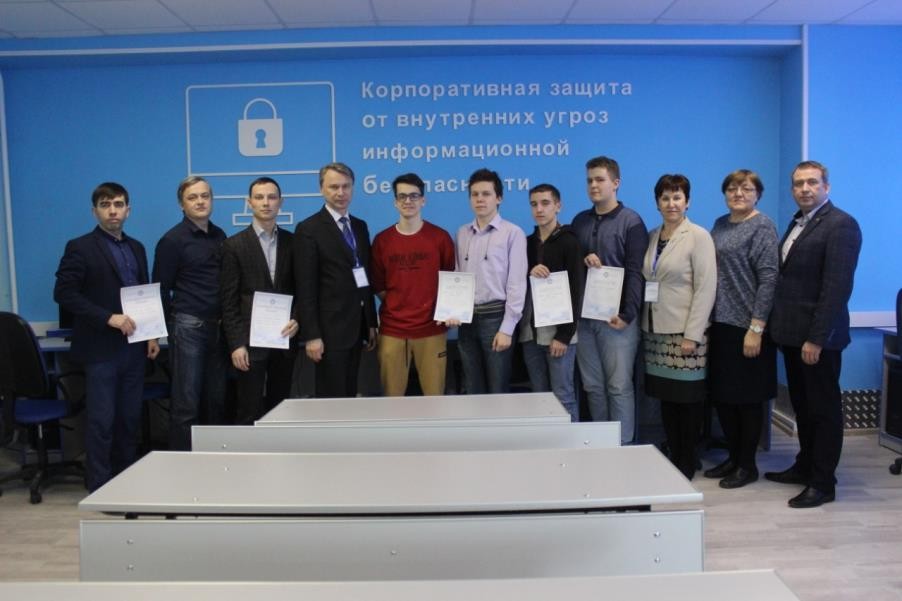